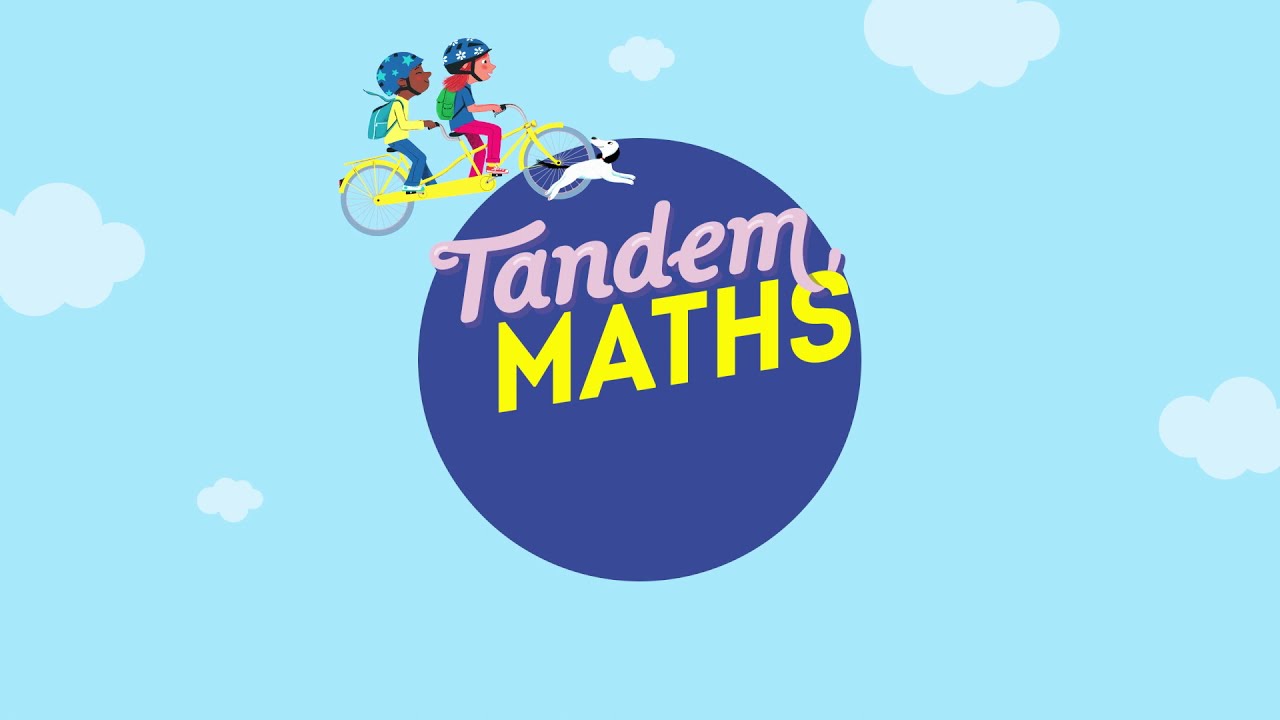 Période 3
Semaine 6
Lundi
www.maitresseherisson.com
Programme de la séance
- Les nombres décimaux :
Vérification des prérequis et situation de référence
- Jeu mathématique :
Des chiffres en folie
www.maitresseherisson.com
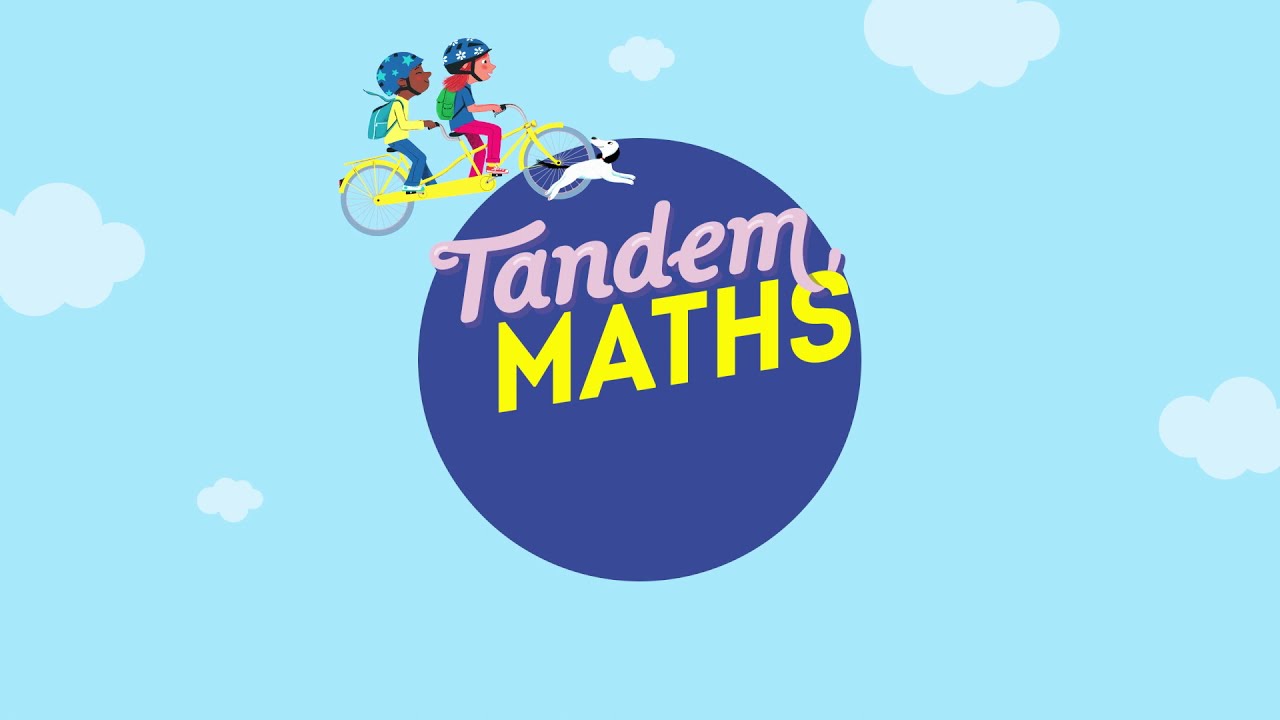 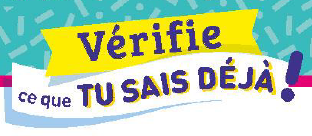 Nombres décimaux
5 minutes pour s’autoévaluer
CM1
CM2
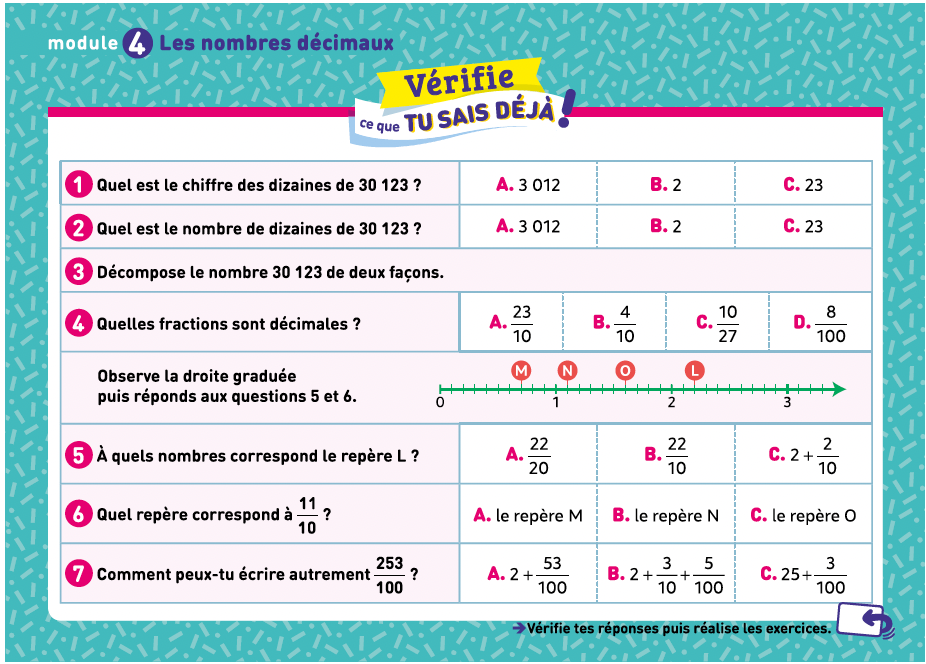 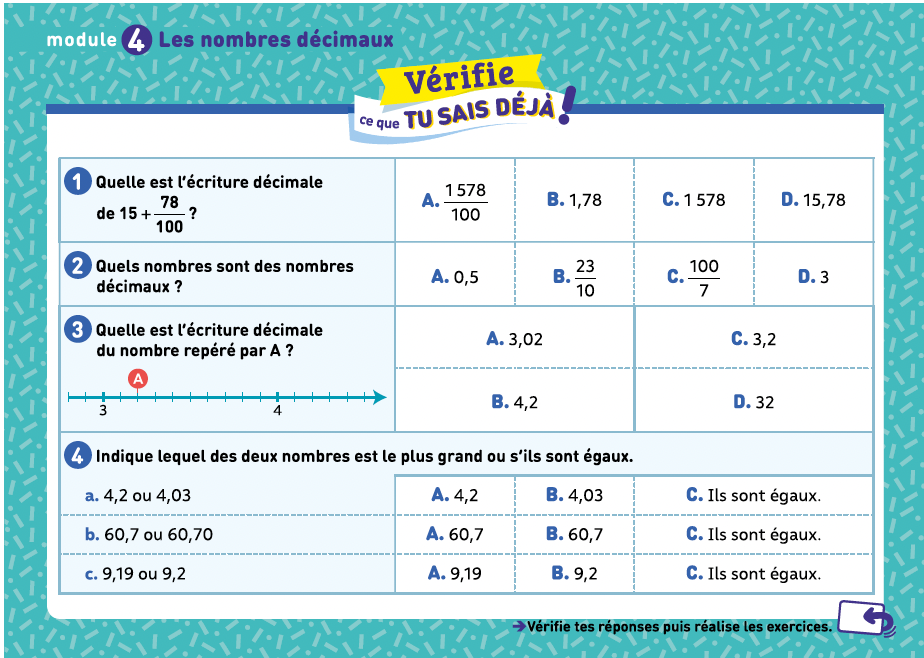 www.maitresseherisson.com
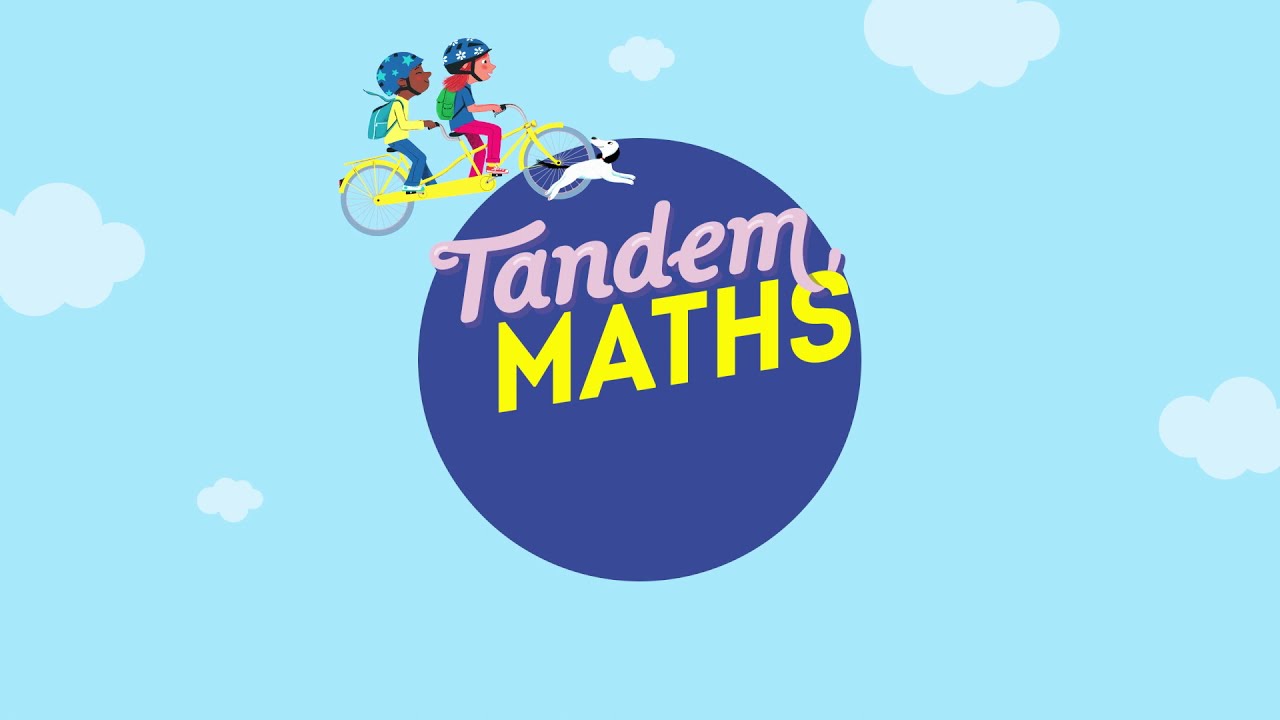 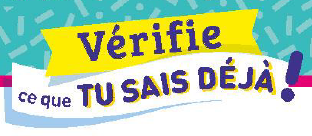 Nombres décimaux
10 minutes pour comprendre ses erreurs
CM1
CM2
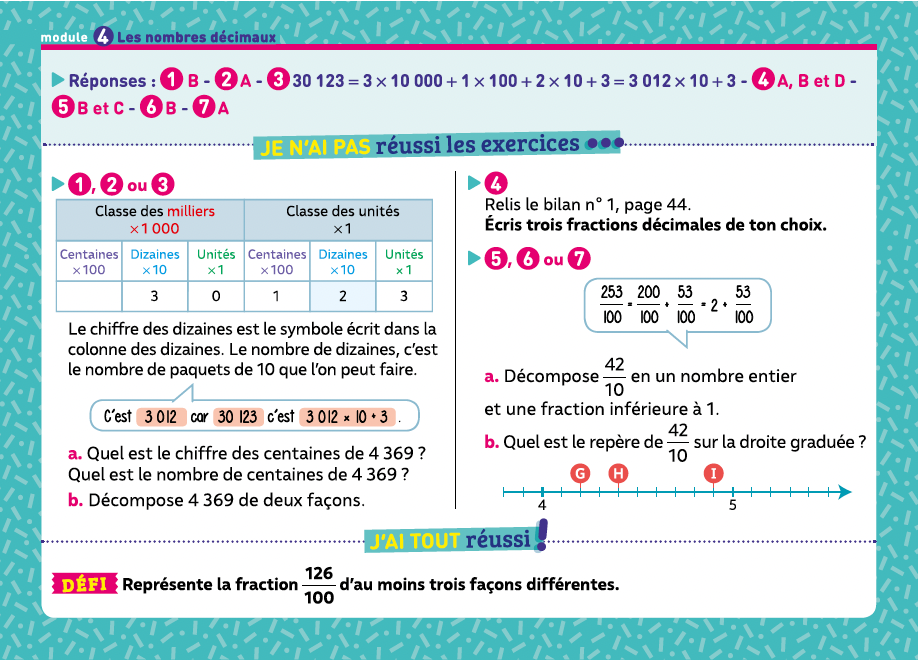 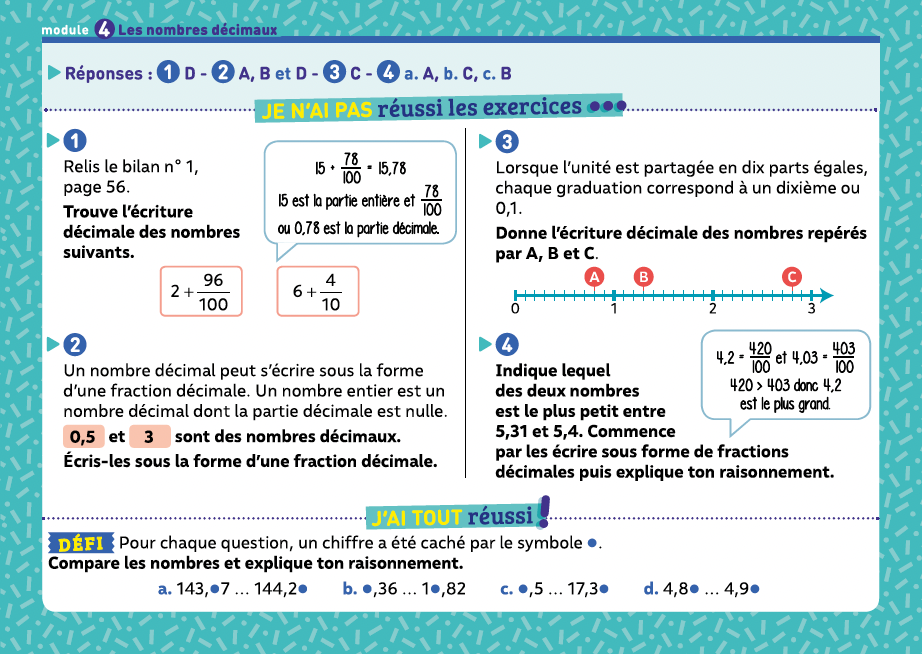 www.maitresseherisson.com
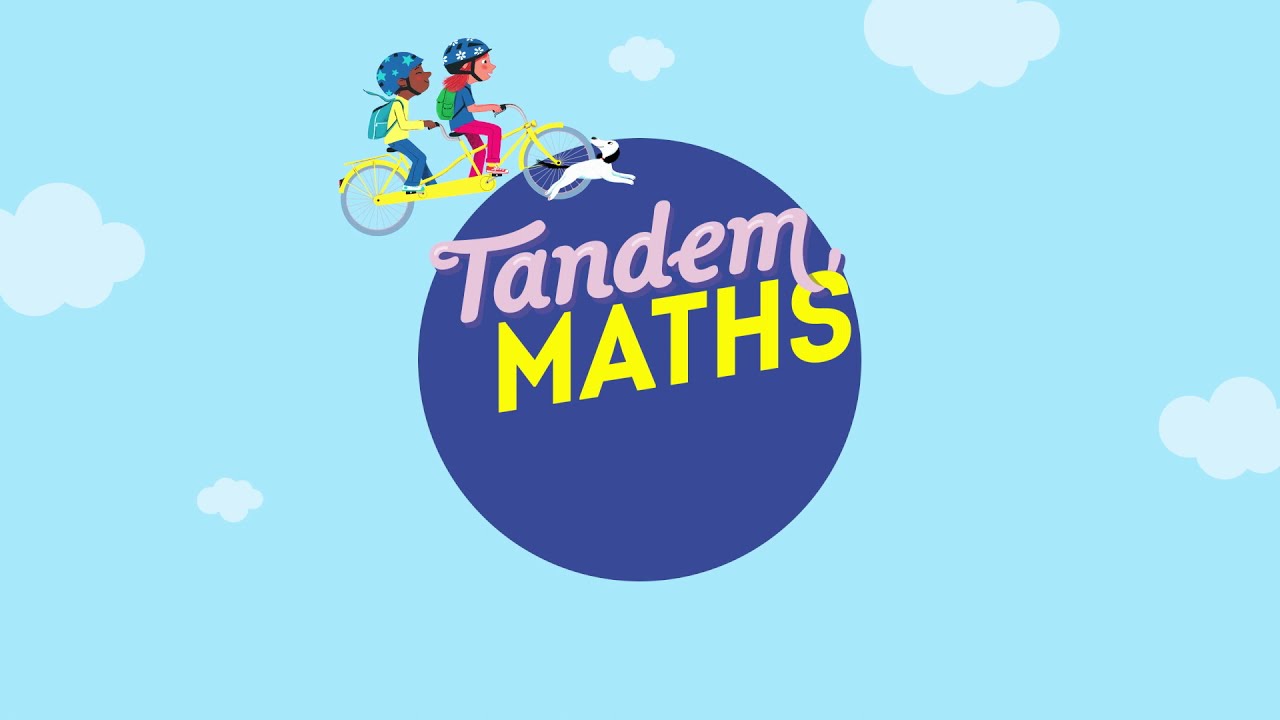 Manuel
page 46
Nombres décimaux
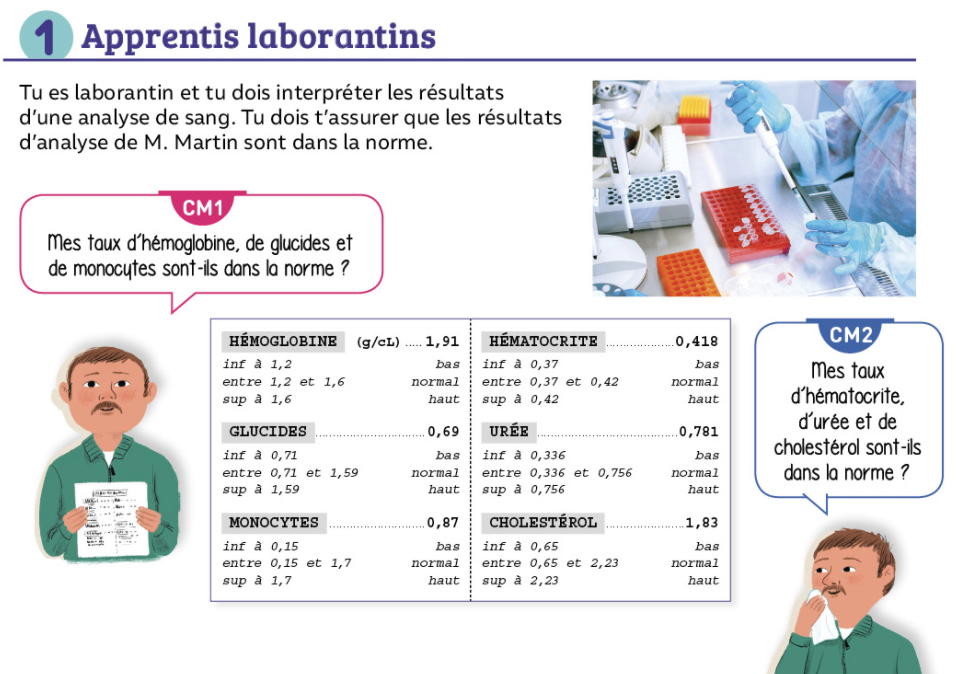 De quoi parle-t-on ? Que devons-nous chercher à faire ?
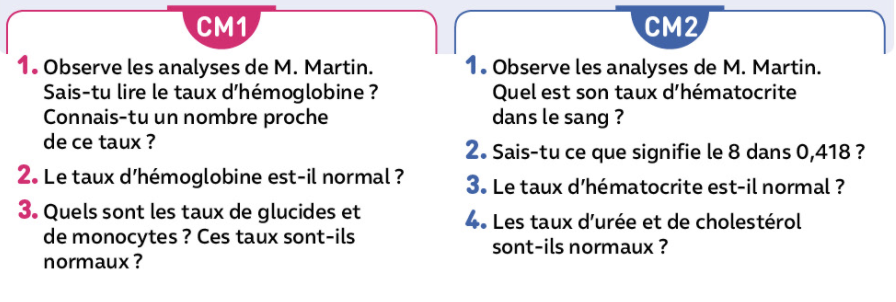 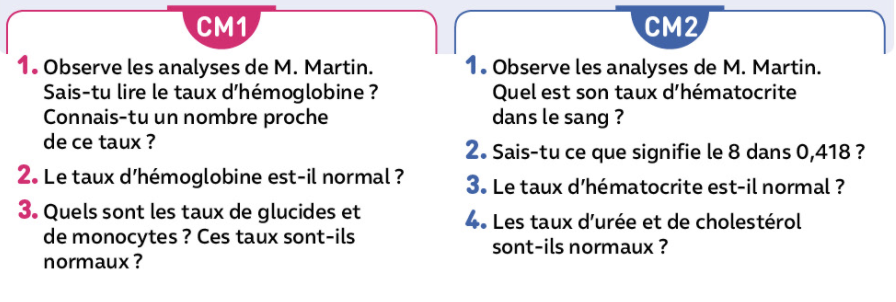 www.maitresseherisson.com
« Des chiffres en folie » est un jeu de calcul mental qui utilise cinq dés.
Le lancer des cinq dés détermine cinq nombres. Ce sont les nombres avec lesquels les joueurs peuvent effectuer tous les calculs possibles de façon à fabriquer un nombre-cible.
Une première formule de jeu consiste à essayer de trouver zéro avec ces cinq nombres et les opérations de son choix.
Dans une deuxième formule, un nombre-cible est déterminé par le tirage de 2 ou 3 dés. Il faut alors essayer de fabriquer ce nombre-cible avec les cinq nombres annoncés par les dés et les opérations de son choix. Celui qui gagne est celui qui trouve le nombre cible ou s’en approche le plus.
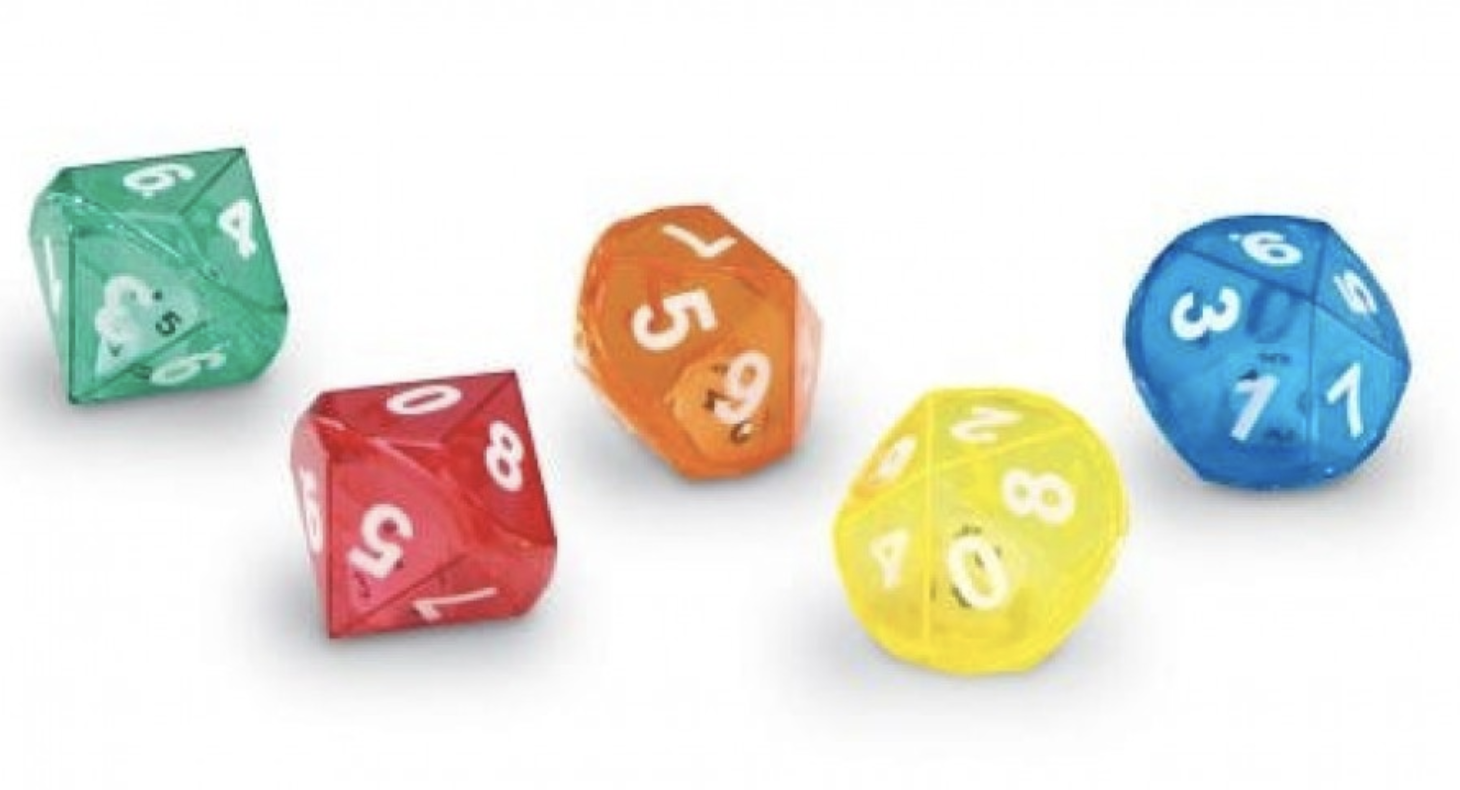 Jeu : des chiffres en folie
www.maitresseherisson.com
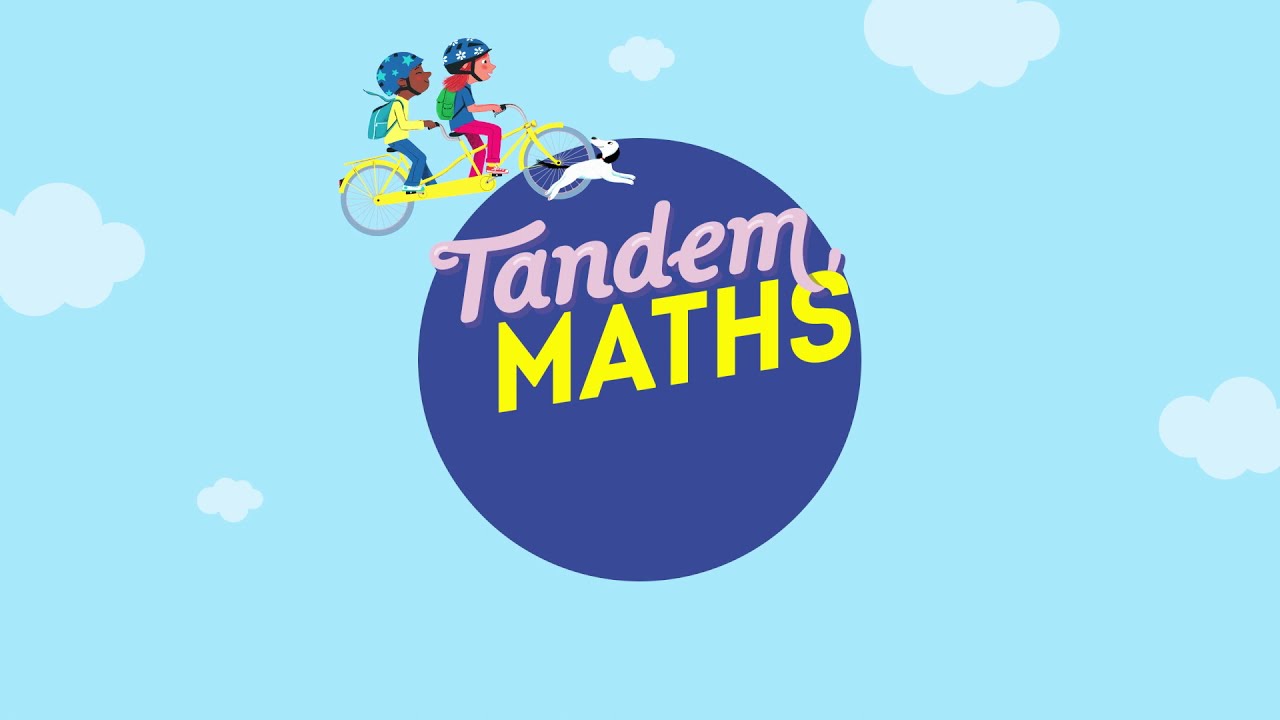 Période 3
Semaine 6
Mardi
www.maitresseherisson.com
Programme de la séance
- Les nombres décimaux :
Mission 1
- Calcul : Entraînement
www.maitresseherisson.com
Les nombres décimaux :
Mission 1
www.maitresseherisson.com
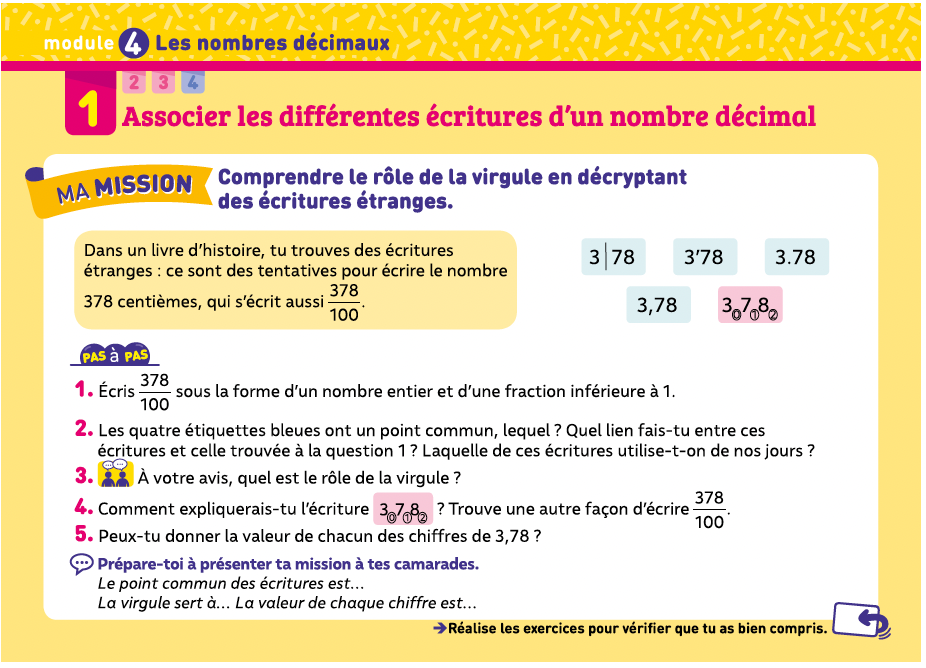 CM1
Nombres décimaux : Mission 1
www.maitresseherisson.com
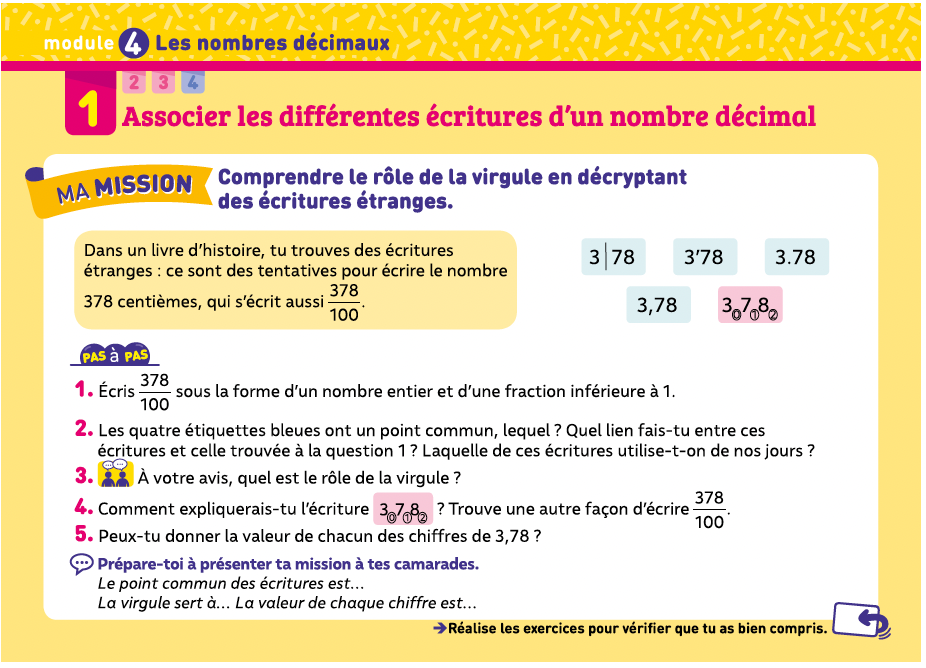 CM1
Que devez-vous faire ?

Qu’est-ce qui est inscrit sur les différentes étiquettes ?
Nombres décimaux : Mission 1
www.maitresseherisson.com
MISE EN COMMUN
CM1
Nombres décimaux : Mission 1
www.maitresseherisson.com
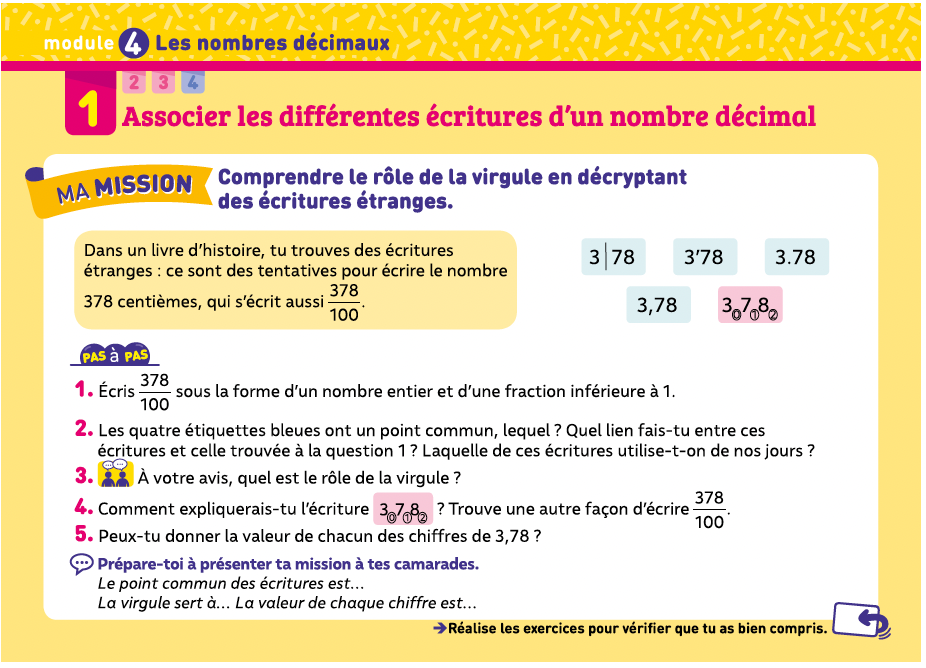 1
2
3
4
5
www.maitresseherisson.com
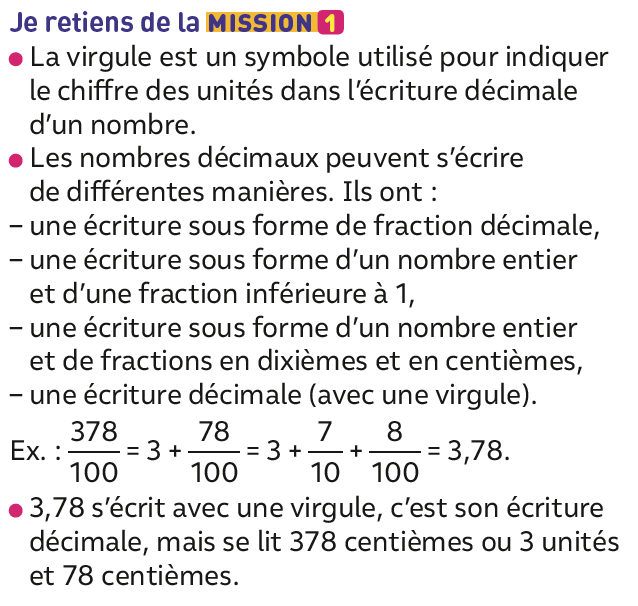 CM1
Nombres décimaux : Mission 1
www.maitresseherisson.com
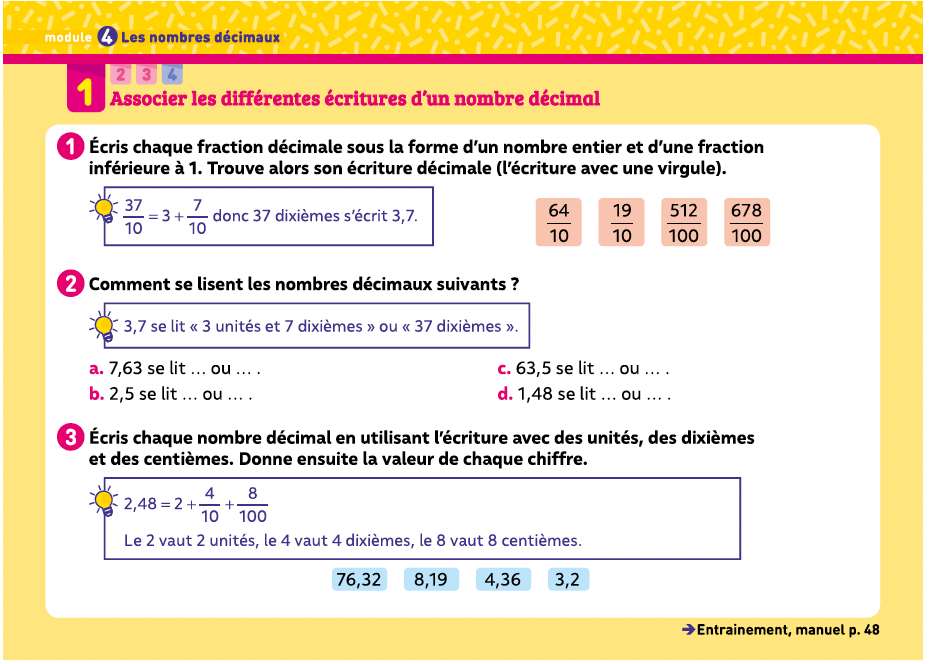 CM1
Nombres décimaux : Entraînement mission 1
www.maitresseherisson.com
Calcul : Entraînement
www.maitresseherisson.com
Pose et résous les divisions suivantes :
CM1
87 : 3
982 : 4
835 : 5
2 406 : 7
954 : 9
5 031 : 6
Calcul : division de deux nombres entiers avec diviseur à un chiffre
www.maitresseherisson.com
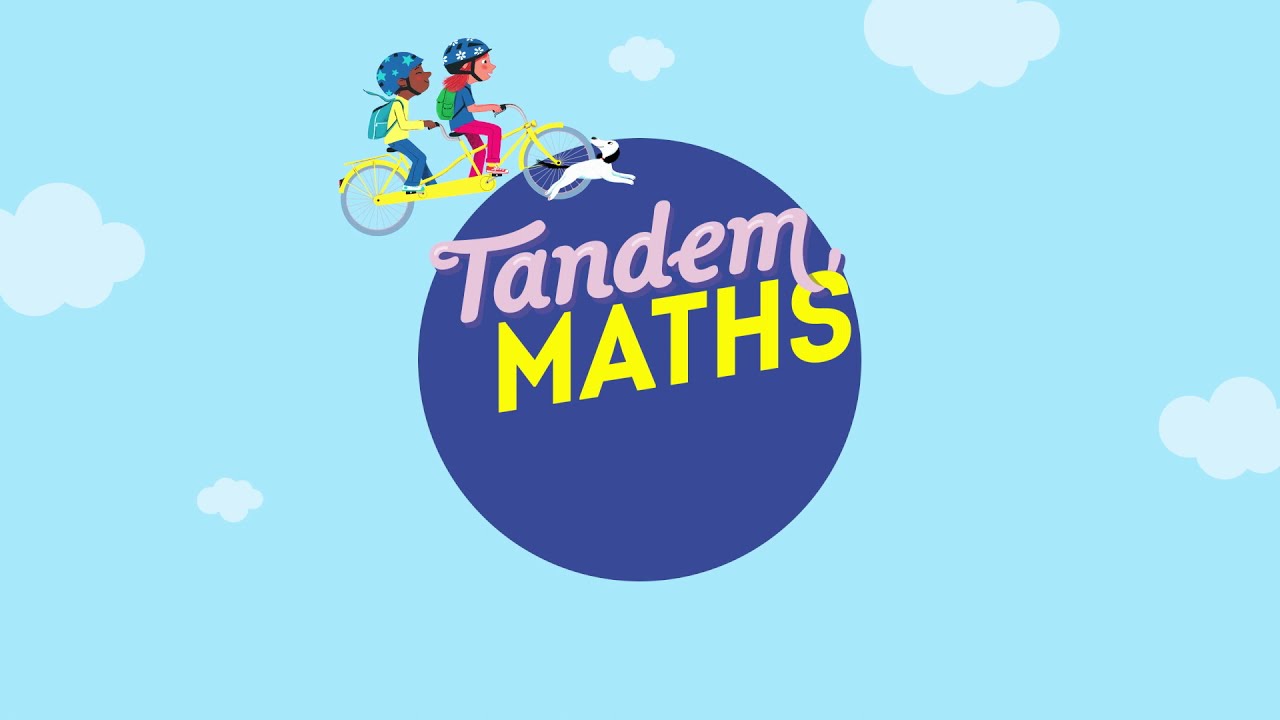 Période 3
Semaine 6
Jeudi
www.maitresseherisson.com
Programme de la séance
- Les nombres décimaux :
Entraînement mission 1
- Calcul : Entraînement
www.maitresseherisson.com
Les nombres décimaux :
Entraînement mission 1
www.maitresseherisson.com
Ex. 1, 2 et 7 p.48 – BONUS : ex 12 p.48
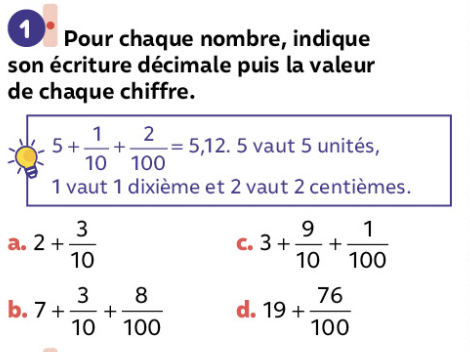 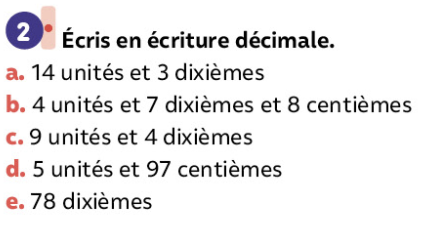 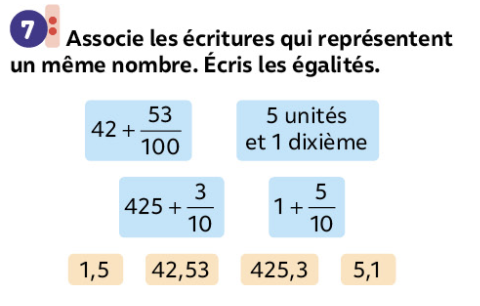 CM1
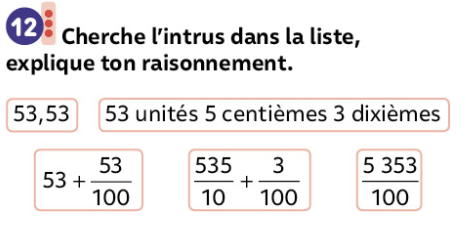 Les nombres décimaux : Entraînement mission 1
www.maitresseherisson.com
Calcul : Entraînement
www.maitresseherisson.com
Pose et résous les divisions suivantes :
CM1
963 : 9
257 : 2
2 345 : 7
859 : 4
4 277 : 5
7 319 : 3
Calcul : division de deux nombres entiers avec diviseur à un chiffre
www.maitresseherisson.com
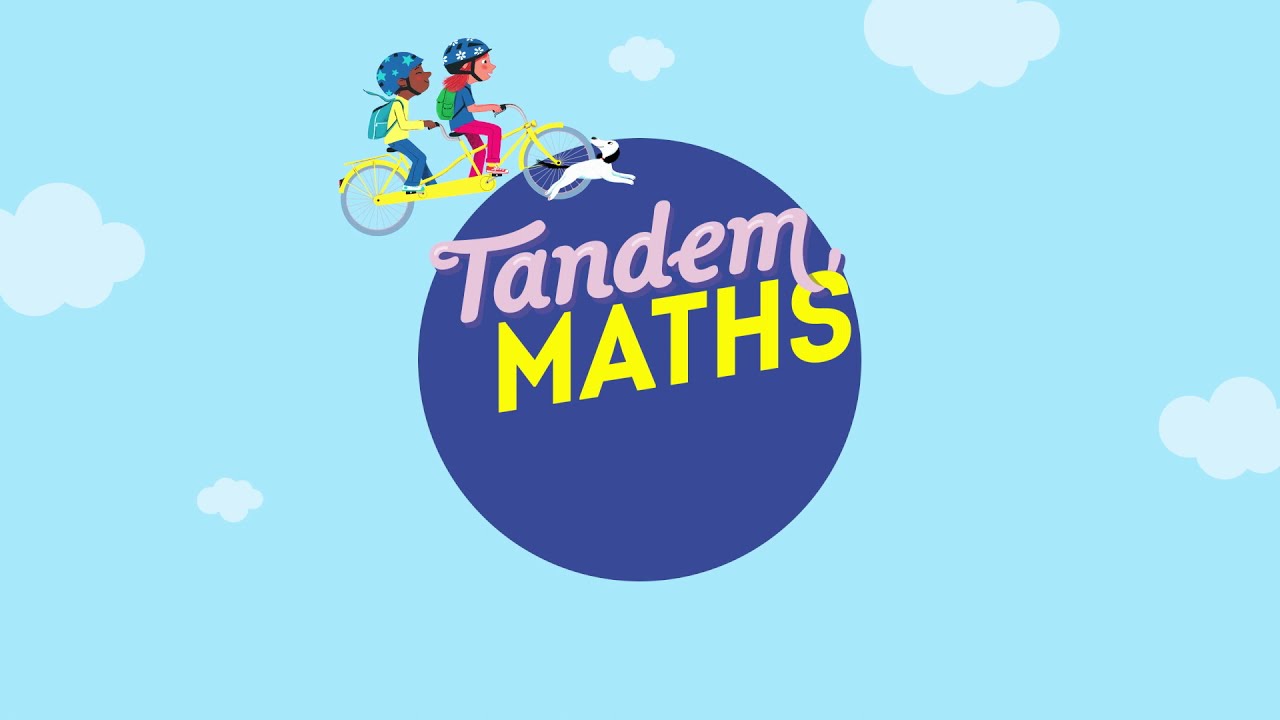 Période 3
Semaine 6
Vendredi
www.maitresseherisson.com
Programme de la séance
- Les nombres décimaux : Mission 2
- Jeux : Les fractions
www.maitresseherisson.com
Les nombres décimaux : Mission 2
www.maitresseherisson.com
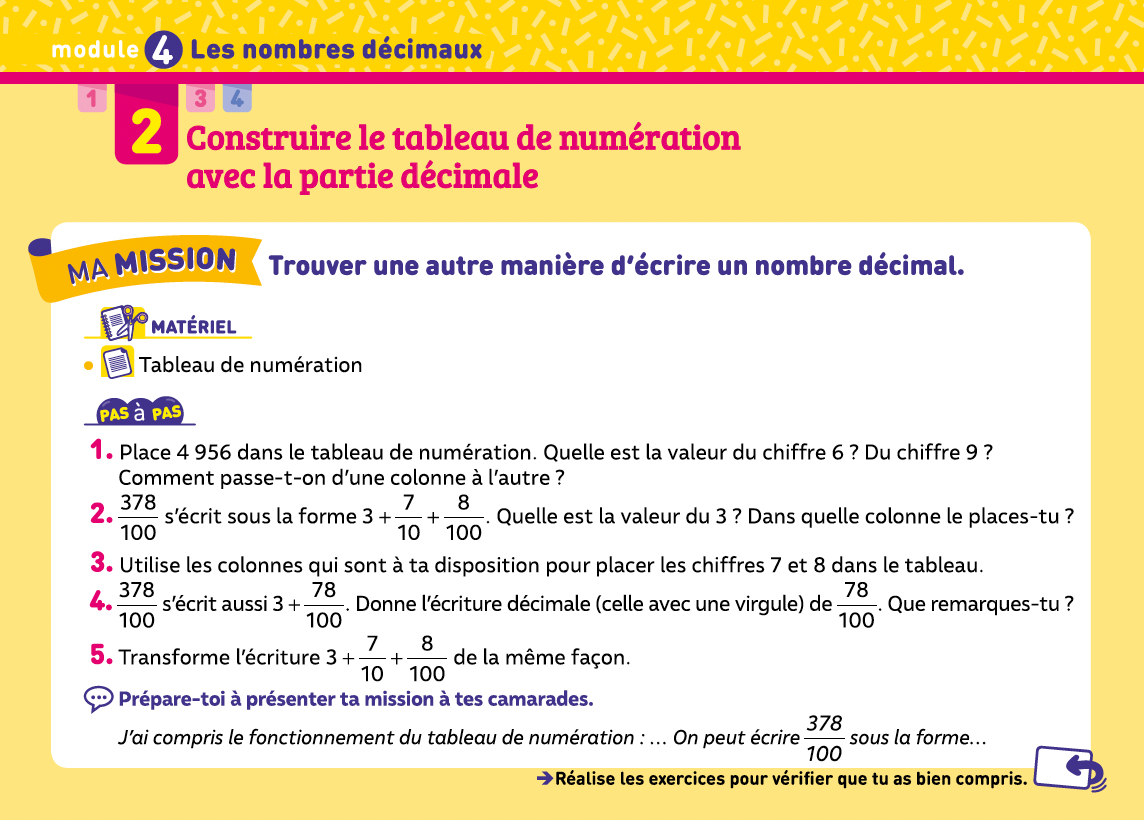 CM1
Nombres décimaux : Mission 2
www.maitresseherisson.com
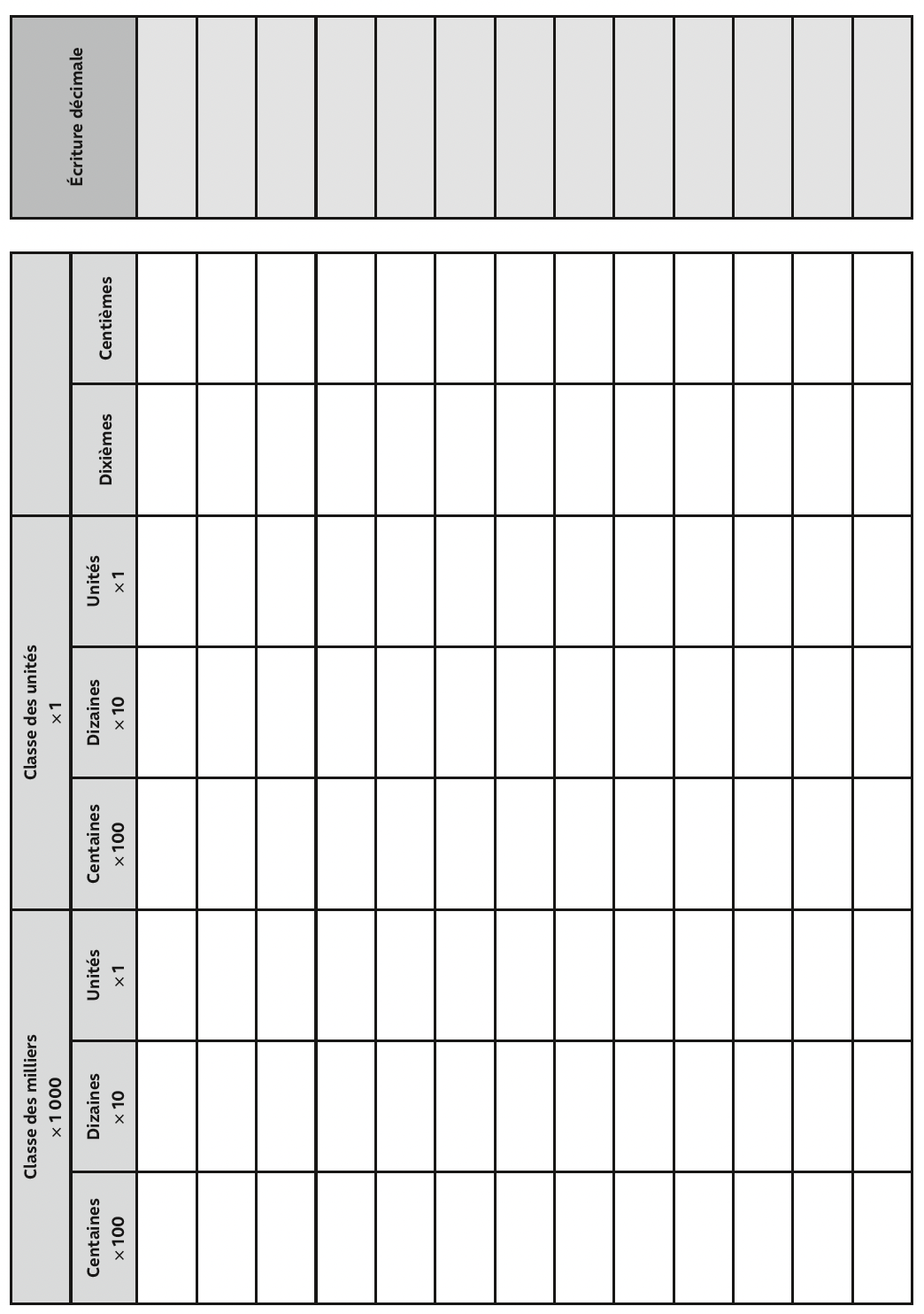 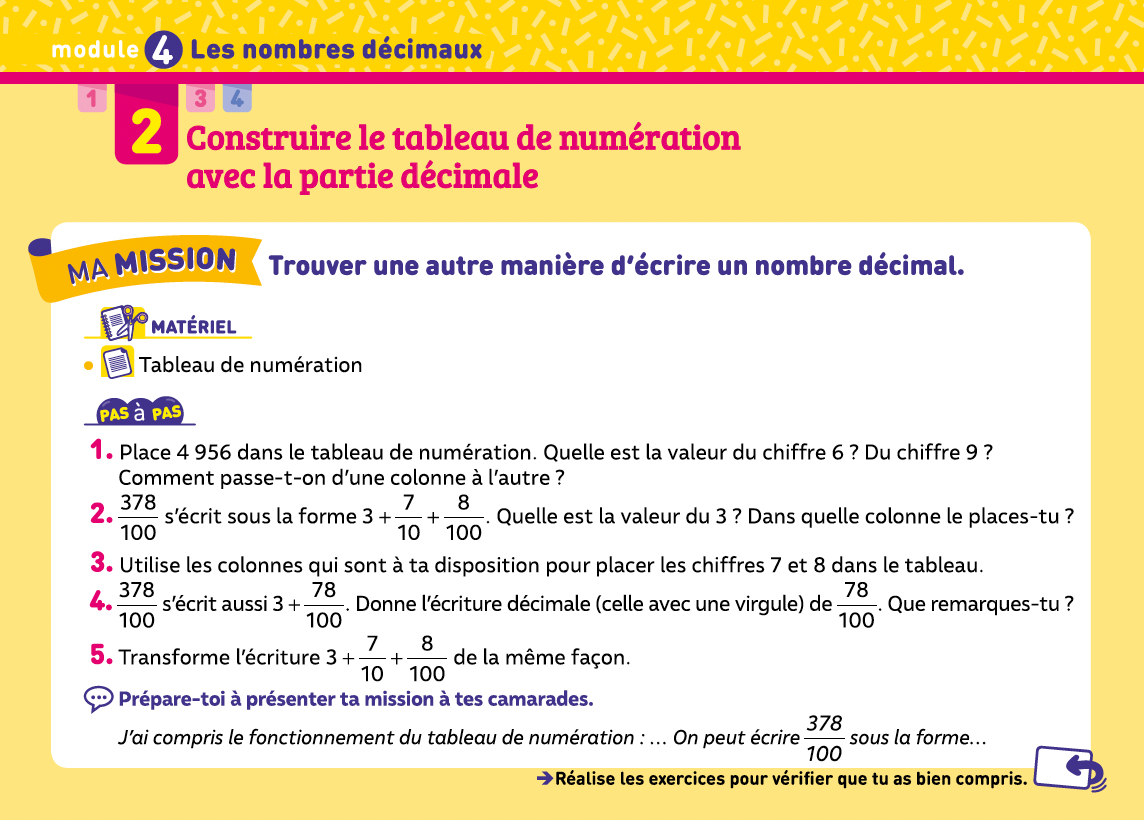 CM1
Que devez-vous faire ?

De quel matériel disposez-vous ?

Vous souvenez-vous du tableau de numération ?
Nombres décimaux : Mission 2
www.maitresseherisson.com
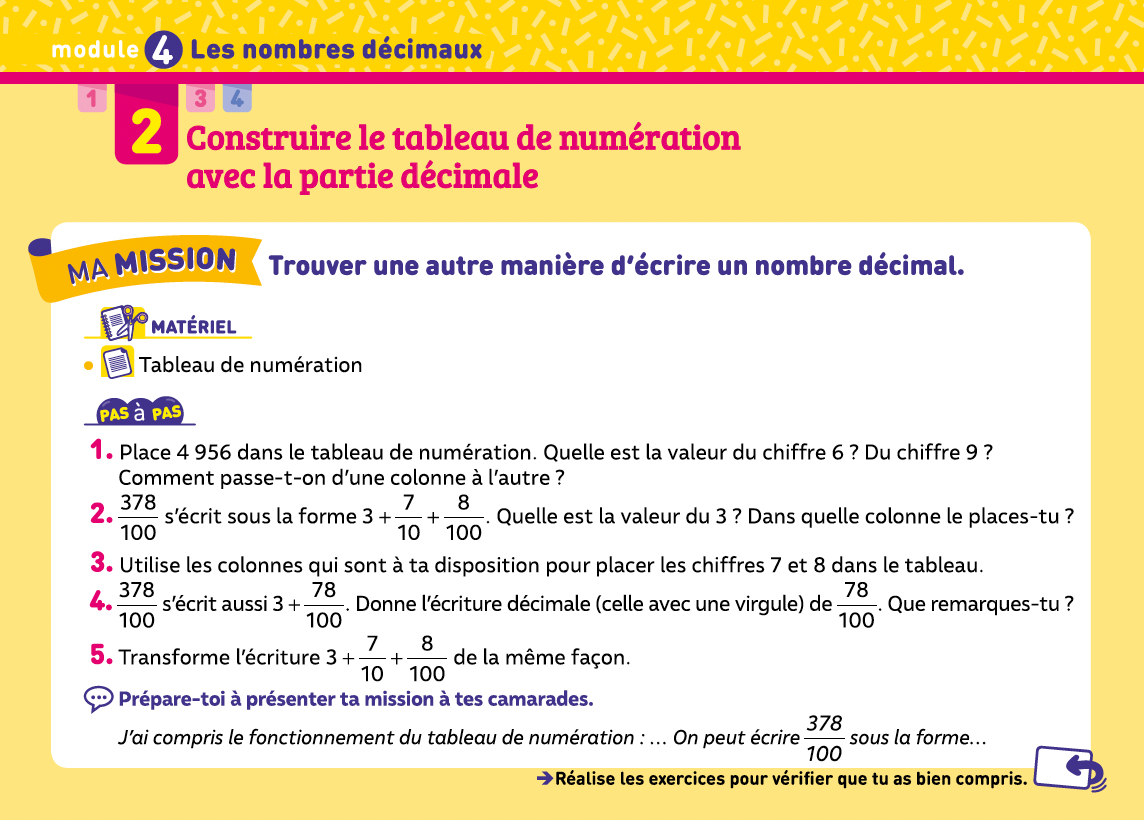 CM1
Lors de cette mission, vous allez compléter le tableau de numération que vous connaissez déjà pour les nombres entiers, pour pouvoir écrire et lire les nombres décimaux.
Nombres décimaux : Mission 2
www.maitresseherisson.com
MISE EN COMMUN
CM1
Nombres décimaux : Mission 2
www.maitresseherisson.com
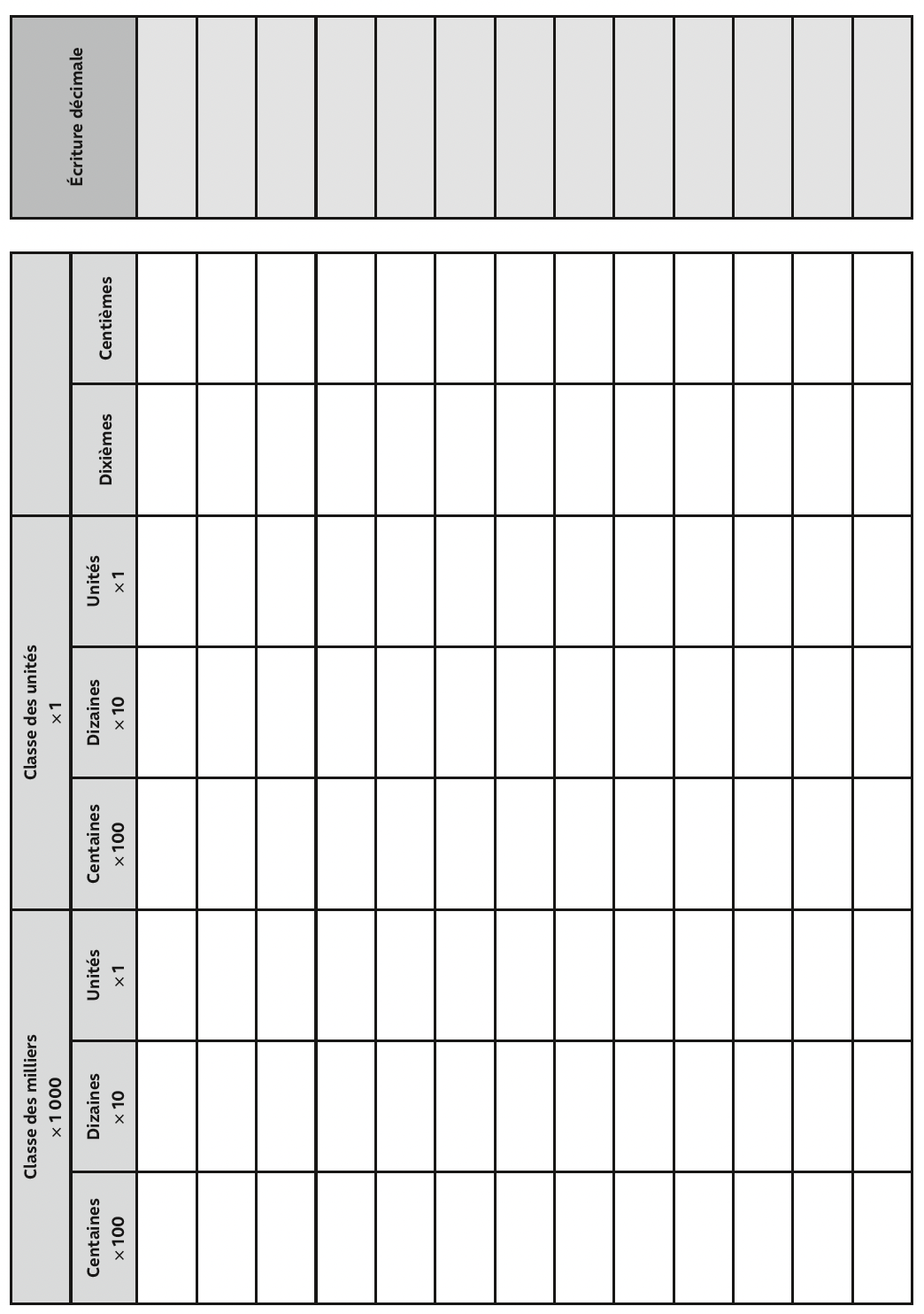 www.maitresseherisson.com
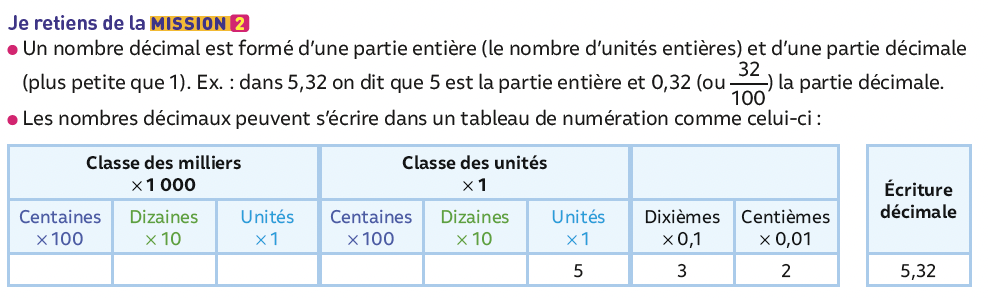 CM1
Nombres décimaux : Mission 2
www.maitresseherisson.com
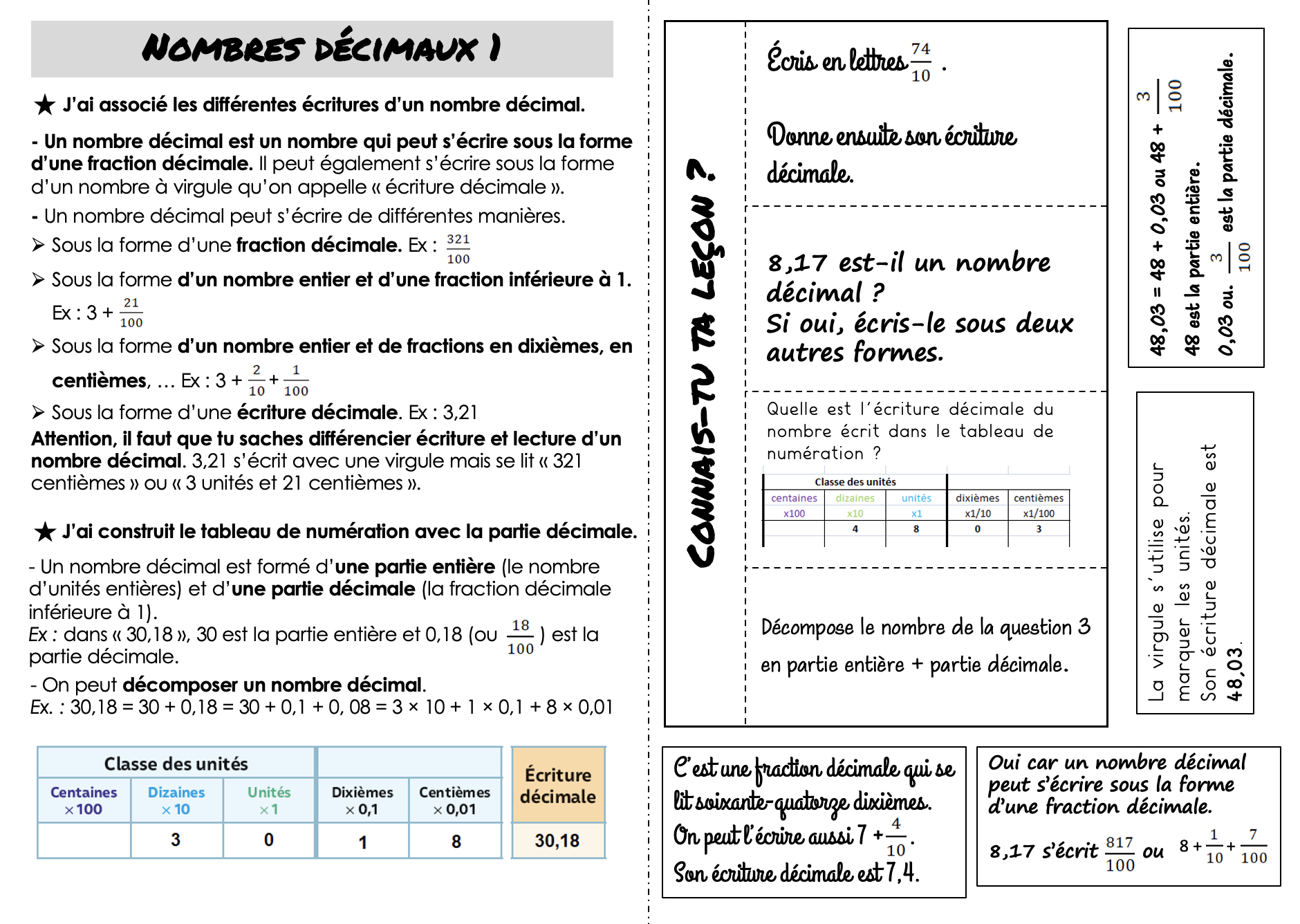 CM1
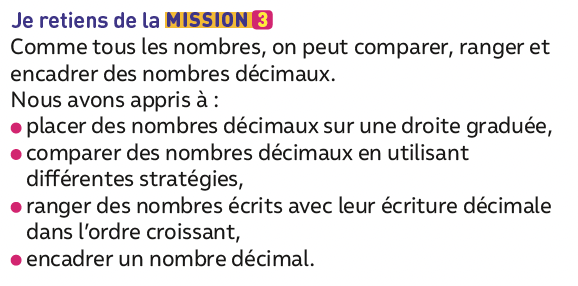 Nombres décimaux : Mémo 1
www.maitresseherisson.com
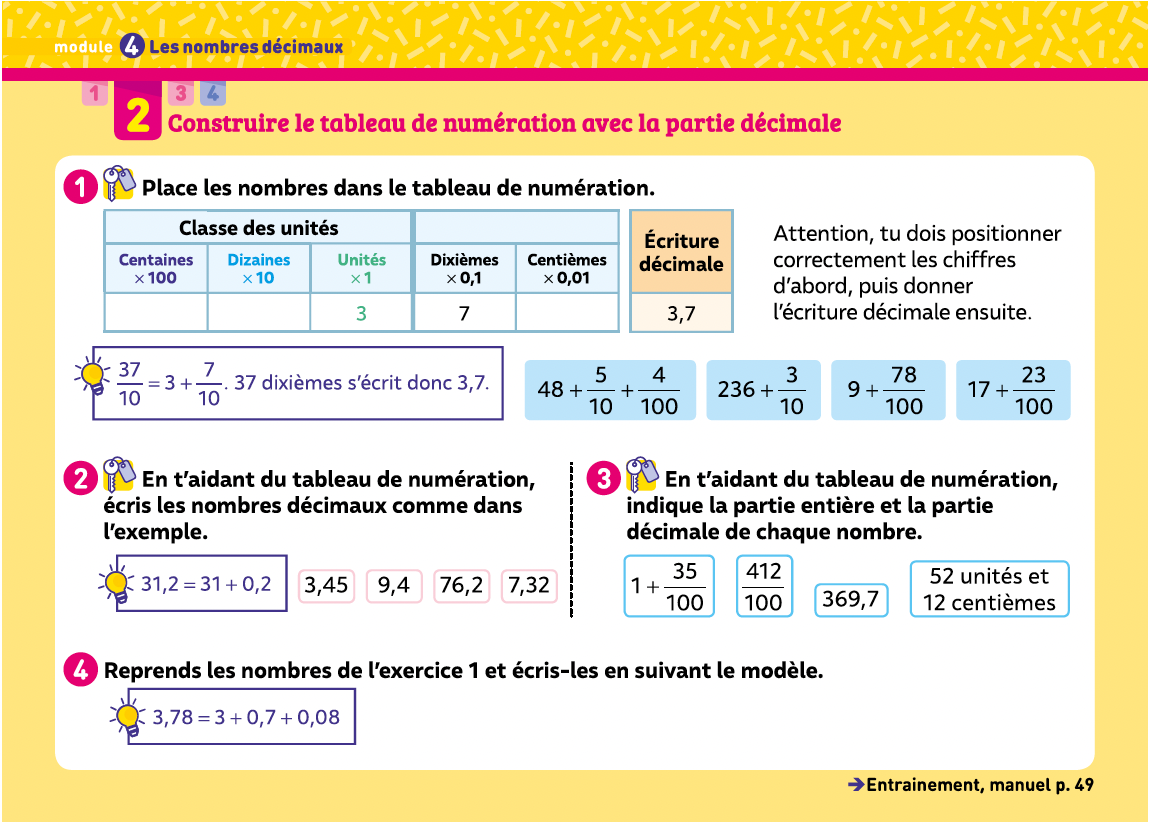 CM1
Nombres décimaux : Entraînement mission 2
www.maitresseherisson.com
Jeux : Les fractions
www.maitresseherisson.com
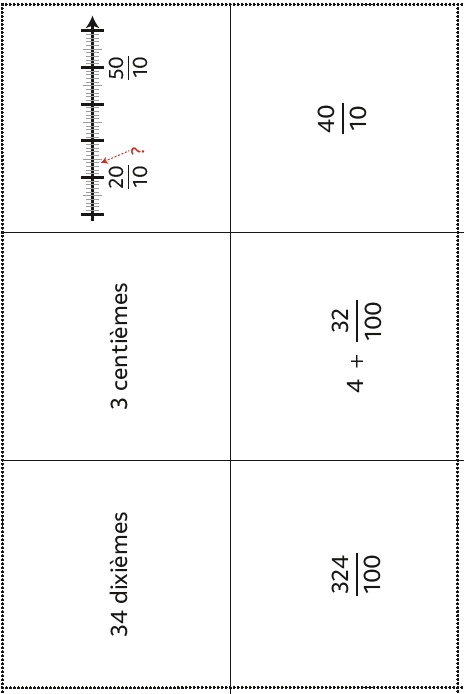 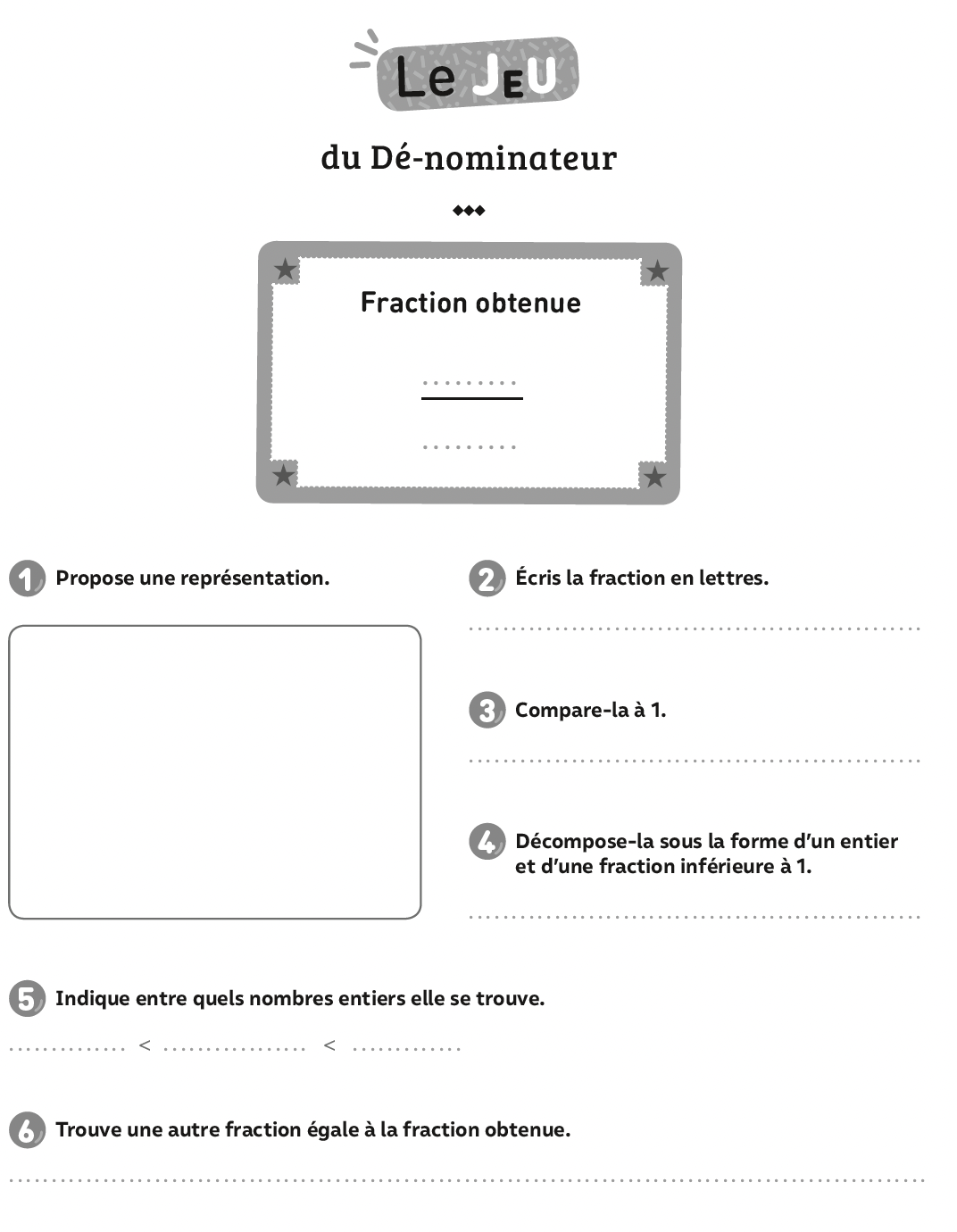 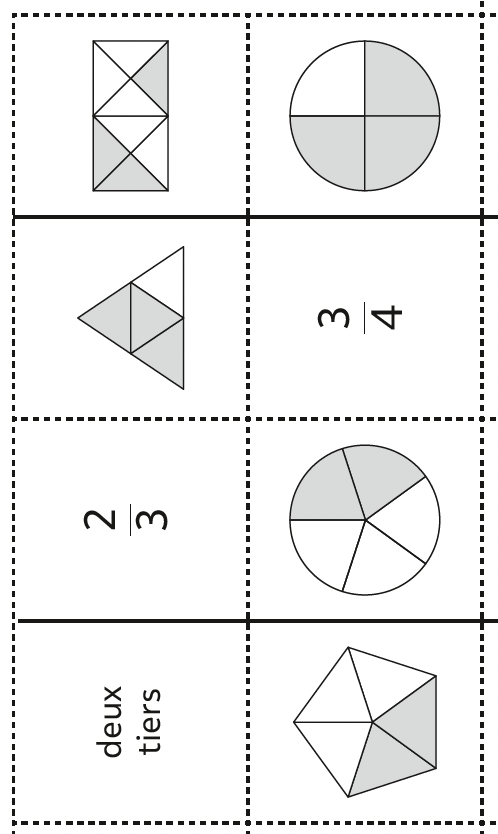 CM1
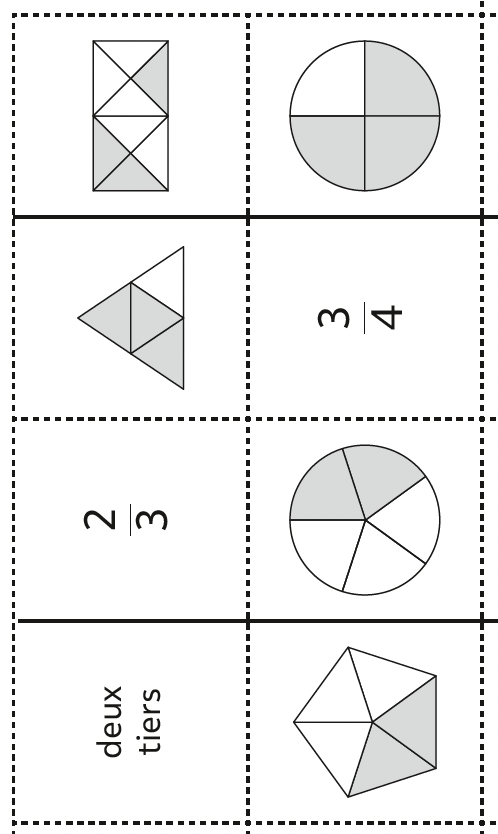 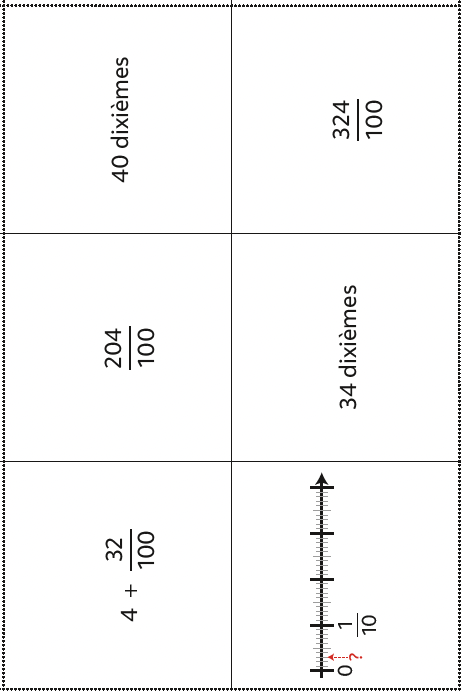 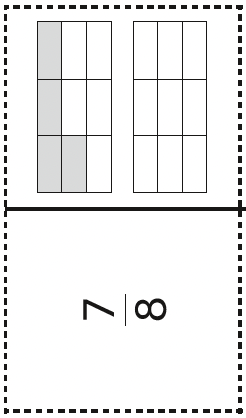 Jeux : Fractions
Domino des fractions
Jeu du dé-nominateur
Bingo des fractions
www.maitresseherisson.com